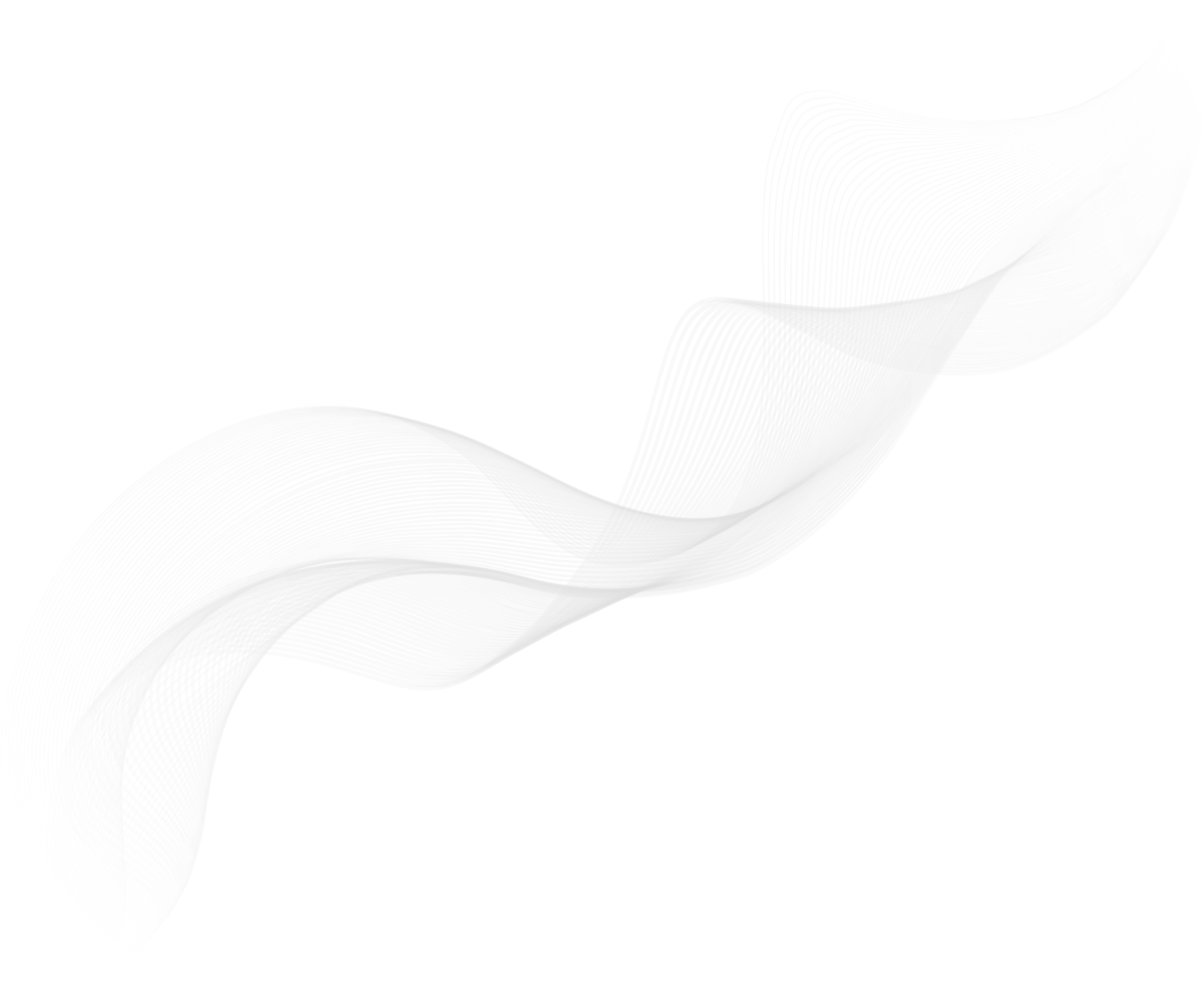 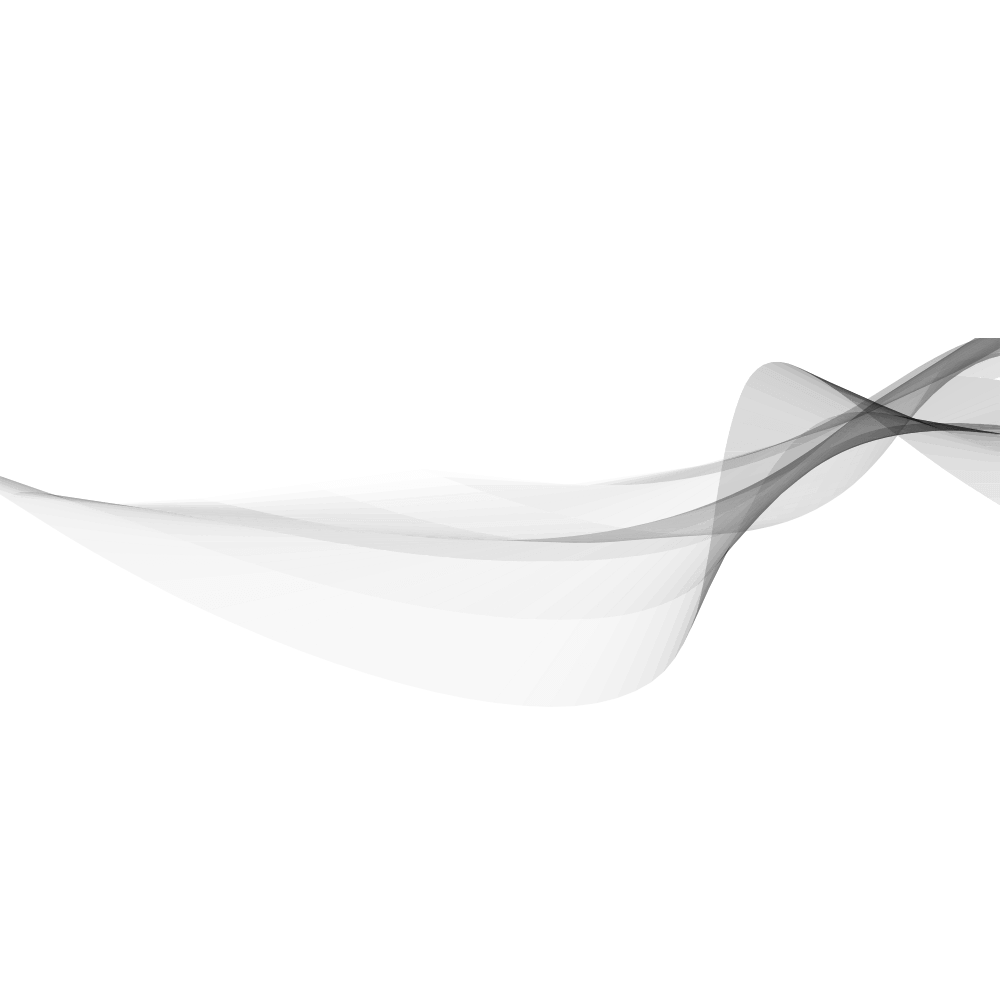 2021
BUSINESS PLAN
极简商务商业计划书PPT
Lorem ipsum dolor sit amet, consectetuer dipiscing elit, sed diam nonummy
 nibheuismod tincidunt ut laoreet dolore magna aliquam erat volutpat. Ut wisi enim ad minim veniam, quis nostrud
XX网络科技
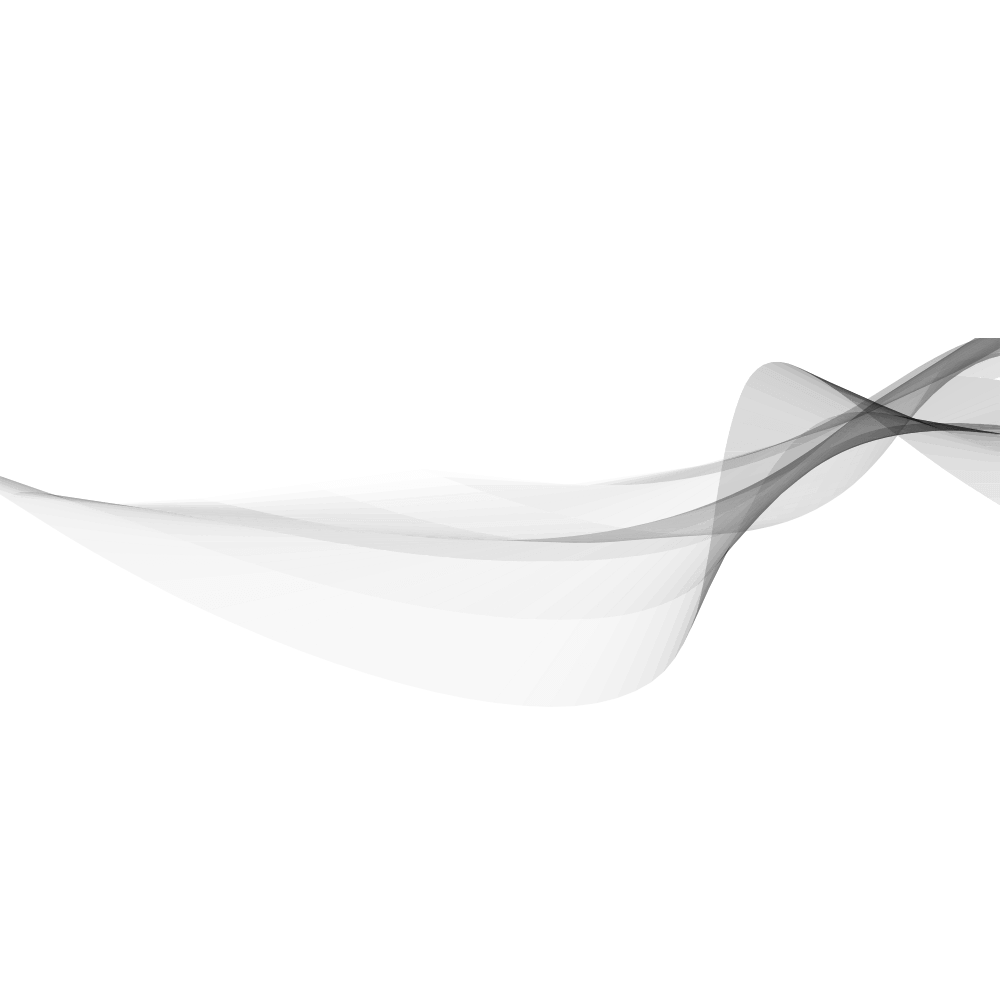 公司介绍
项目简述
财务规划
市场分析
01
02
03
04
Lorem ipsum dolor sit amet, consectetuer dipiscing elit, sed diam
Lorem ipsum dolor sit amet, consectetuer dipiscing elit, sed diam
Lorem ipsum dolor sit amet, consectetuer dipiscing elit, sed diam
Lorem ipsum dolor sit amet, consectetuer dipiscing elit, sed diam
CONTENTS
目 录
Lorem ipsum dolor sit amet, consectetuer dipiscing elit, sed diam
PART 01
公司介绍
Lorem ipsum dolor sit amet, consectetuer dipiscing elit, sed diam nonummy
nibheuismod tincidunt ut laoreet dolore
COMPANY PROFILE
公司始终秉承“客户为尊、服务为荣、创意为先、技术为实”的经营理念，恪守“共创、共享、共赢”的企业精神，以“平台+”战略为牵引，全面提升核心竞争力，通过开放式创新、卓越运营管理、人才梯队建设等战略的实施，以一流的服务、一流的技术和一流的产品。
COMPANY
       PROFILE
公司简介
Simple project cooperation business plan
企业成立背景
公司始终秉承“客户为尊、服务为荣、创意为先、技术为实”的经营理念，恪守“共创、共享、共赢”的企业精神，以“平台+”战略为牵引，全面提升核心竞争力，通过开放式创新、卓越运营管理、人才梯队建设等战略的实施，以一流的服务、一流的技术和一流的产品，全心打造行业信息化的“瑞士军刀”，用智能科技为用户插上腾飞的翅膀。
核心人员
Simple project cooperation business plan
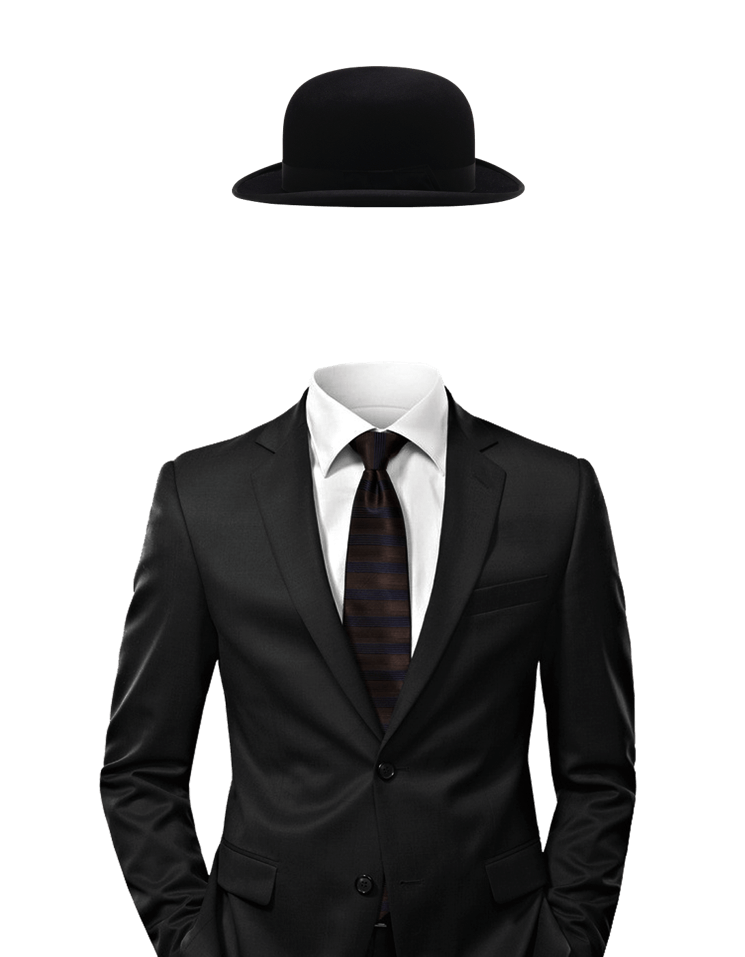 约翰·史密斯
组长：XX网
性别：男
年龄：23岁
院系：XXX院系XXX班级
主要负责工作：单击文本框输入内容
约翰·史密斯 于2003年5月被任命为首席执行长/董事，全面负责公司发展的战略制定及具体执行计划的管理。约翰·史密斯曾任新浪网总裁兼中国区总经理。
XX网
核心人员
Simple project cooperation business plan
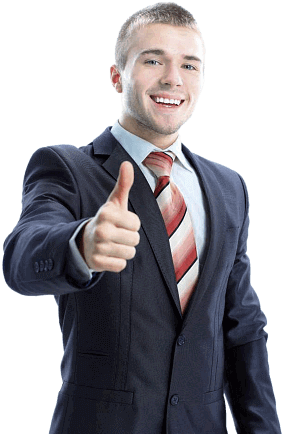 组长：XX网

性别：男

年龄：23岁

专业：工程网络设计

主要负责工作：单击文本框输入内容
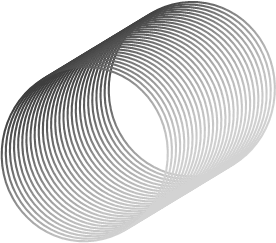 约翰·史密斯 于2003年5月被任命为首席执行长/董事，全面负责公司发展的战略制定及具体执行计划的管理。约翰·史密斯曾任新浪网总裁兼中国区总经理。
        约翰·史密斯于1996年与同事共同创建四通利方公司国际网络部任部长，并于同年6月创办了国内最早的商业中文网站之一-利方在线。
        约翰·史密斯在网站策划、管理运营与市场拓展方面积累了成熟的经验，经过他与四通利方其他同事的共同努力，利方在线于1998年成为中国地区最受欢迎、访问量最高的中文网站之一，并于同年成功地完成了与华渊资讯网的合并。
JONE
总经理
团队成员
Simple project cooperation business plan
米小智
米小智
米小智
米小智
市场总经理
市场总经理
市场总经理
市场总经理
主要工作：收集整理资料单击文本框输入详细信息加以描述或者复制文本粘贴
主要工作：收集整理资料单击文本框输入详细信息加以描述或者复制文本粘贴
主要工作：收集整理资料单击文本框输入详细信息加以描述或者复制文本粘贴
主要工作：收集整理资料单击文本框输入详细信息加以描述或者复制文本粘贴
企业文化
Simple project cooperation business plan
诚
“保持洁”公司只服务于国内大学生，本着质量高、效率高、价格低的服务

理念，让国内大学生对我们公司有深入的了解，将我们连锁店开遍国内所有

大学周边，将“保持洁”的名号打入国内大学生的日常生活中。
创
质
不用多余的文字修饰，言简意赅的说明分项内容……
文化精神
PART 02
项目介绍
Lorem ipsum dolor sit amet, consectetuer dipiscing elit, sed diam nonummy
nibheuismod tincidunt ut laoreet dolore
项目背景
Simple project cooperation business plan
公司始终秉承“客户为尊、服务为荣、创意为先、技术为实”的经营理念，恪守“共创、共享、共赢”的企业精神，以“平台+”战略为牵引，全面提升核心竞争力，通过开放式创新、卓越运营管理、人才梯队建设等战略的实施，以一流的服务、一流的技术和一流的产品，全心打造行业信息化的“瑞士军刀”，用智能科技为用户插上腾飞的翅膀。
COMPANY
PROFILE
项目成立背景
Simple project cooperation business plan
项目计划简述
Simple project cooperation business plan
项目内容简要概述
公司始终秉承“客户为尊、服务为荣、创意为先、技术为实”的经营理念，恪守“共创、共享、共赢”的企业精神，以“平台+”战略为牵引，全面提升核心竞争力，通过开放式创新、卓越运营管理、人才梯队建设等战略的实施，以一流的服务、一流的技术和一流的产品，全心打造行业信息化的“瑞士军刀”，用智能科技为用户插上腾飞的翅膀。
创业计划
产品或服务
Simple project cooperation business plan
产品或服务的基本描述
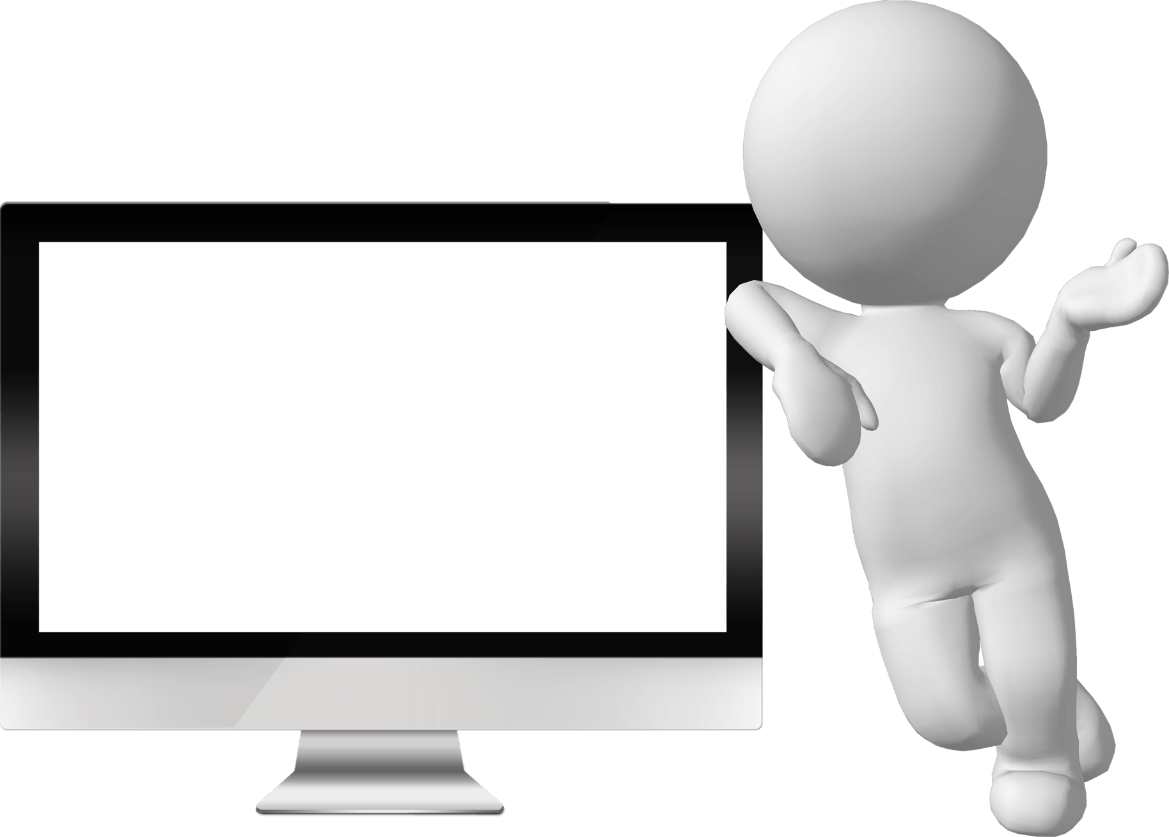 “保持洁大学生便利洗衣店”提供任何地点，任何时间，任何衣服清洗，卫生，快速的清洗方式。
产品
服务
“保持洁大学生便利洗衣店”用于解决大学生们清洗衣服。
奢侈品的日常维护。
提供衣物修补及熨烫服务。
提供皮具类的修护和保养项目。
干洗包括简单的衣物干洗。
皮草制品的养护服务。
皮革制品的清洗、上色、保养等服务。
产品功能
服务对象
洗衣店的服务项目有
项目必要性
Simple project cooperation business plan
1
2
3
单击文本框输入详细信息加以描述或者复制文本粘贴单击或者粘贴单击文本框输入详细信息加以描述或者复制文本粘贴
单击文本框输入详细信息加以描述或者复制文本粘贴单击或者粘贴单击文本框输入详细信息加以描述或者复制文本粘贴
单击文本框输入详细信息加以描述或者复制文本粘贴单击或者粘贴单击文本框输入详细信息加以描述或者复制文本粘贴
标题文字添加
标题文字添加
标题文字添加
项目依据
Simple project cooperation business plan
请添加标题文字
请添加标题文字
请添加标题文字
01
02
03
单击文本框输入详细信息加以描述或者复制文本粘贴单击文本框输入详细信息加以描述或者复制文本粘贴；
单击文本框输入详细信息加以描述或者复制文本粘贴单击文本框输入详细信息加以描述或者复制文本粘贴；
单击文本框输入详细信息加以描述或者复制文本粘贴单击文本框输入详细信息加以描述或者复制文本粘贴；
产品制造
Simple project cooperation business plan
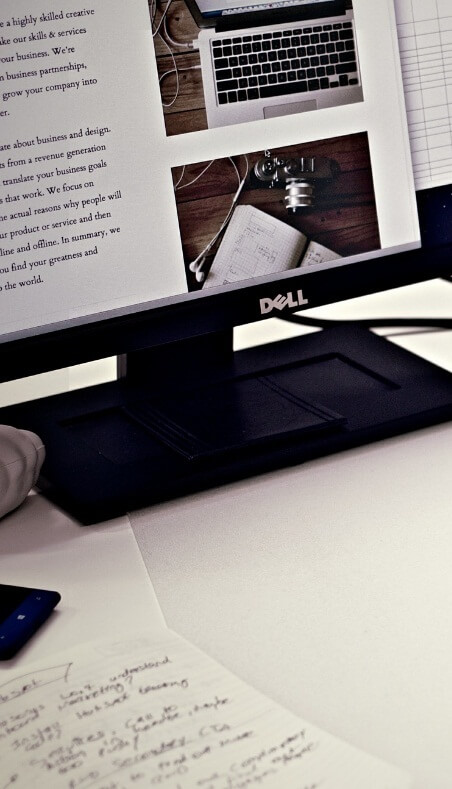 产品制造
学生将需要清洗的衣服带到店里，我们将有专门得服务人员将衣服进行称量并收取顾客一定的费用然后给顾客开一张独立的票据，票据内容包括收取金额，取衣时间。然后我们工作人员将收到的所有衣服进行分类，将分类好的衣服带到相应的衣房进行清洗，清洗完毕后，我们将有专门得运输人员将洗好的衣服运送到本店附近的晾衣场进行晾晒，再由运输人员将晾好的衣服运送到本店里，由店中相应工作人员将衣服规整，等待顾客凭票据认取。
产品阶段概述
Simple project cooperation business plan
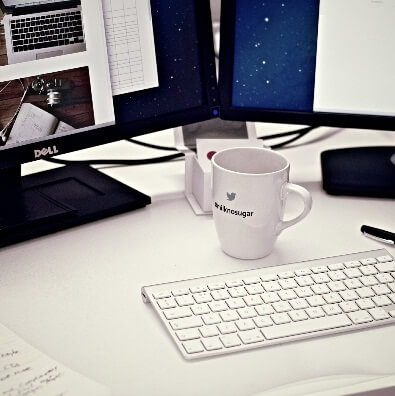 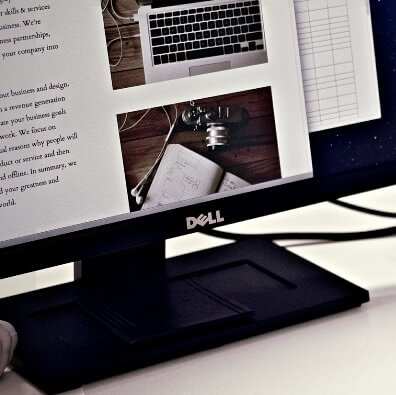 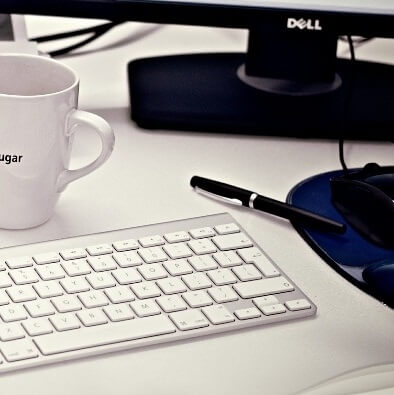 阶段一
单击文本框输入详细信息加以描述或者复制文本粘贴单击文本框输入详细信息加以描述
阶段二
单击文本框输入详细信息加以描述或者复制文本粘贴单击文本框输入详细信息加以描述
阶段三
单击文本框输入详细信息加以描述或者复制文本粘贴单击文本框输入详细信息加以描述
产品介绍
Simple project cooperation business plan
产品简要概述
COMPANY PROFILE
公司始终秉承“客户为尊、服务为荣、创意为先、技术为实”的经营理念，恪守“共创、共享、共赢”的企业精神，以“平台+”战略为牵引，全面提升核心竞争力，通过开放式创新、卓越运营管理、人才梯队建设等战略的实施，以一流的服务、一流的技术和一流的产品，全心打造行业信息化的“瑞士军刀”，用智能科技为用户插上腾飞的翅膀。
PART 03
市场分析
Lorem ipsum dolor sit amet, consectetuer dipiscing elit, sed diam nonummy
nibheuismod tincidunt ut laoreet dolore
市场营销策划
Simple project cooperation business plan
2027年实现“XX项目”，具体指标如下：
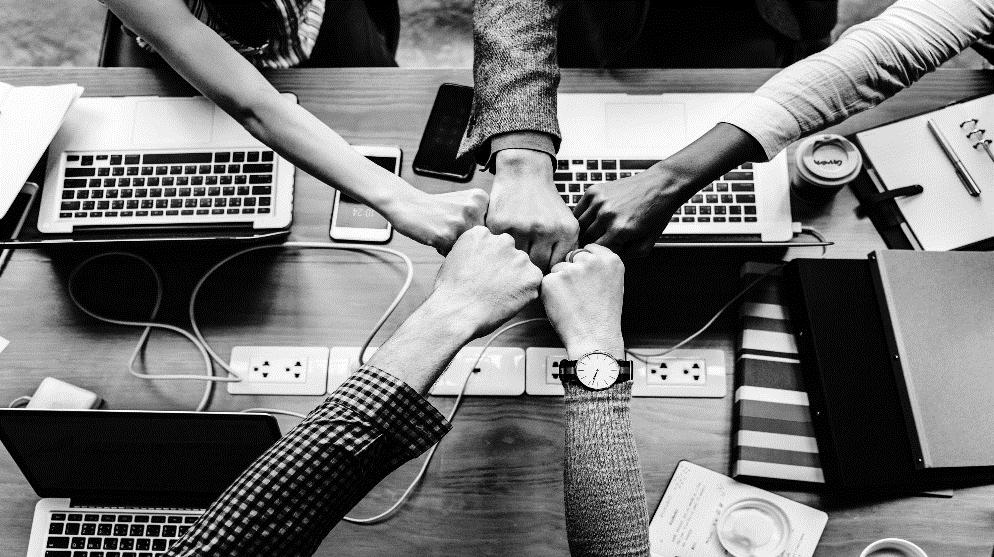 1）目标规模：输入文字信息
2）类型：输入文字信息
3）目标业务：赛场图片即拍即传。
4）业务流程：建立完整的业务流程
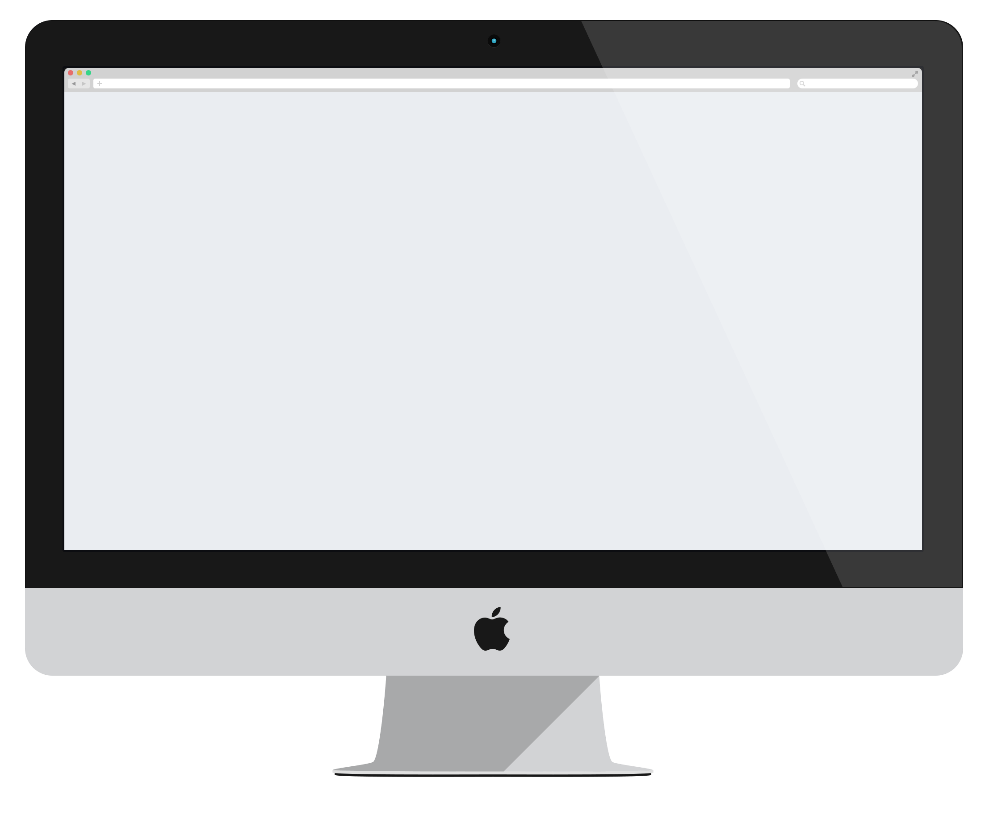 优势01
优势02
优势03
您的内容打在这里，或者通过复制您的文本后
您的内容打在这里，或者通过复制您的文本后
您的内容打在这里，或者通过复制您的文本后
市场竞争优势
Simple project cooperation business plan
创建洁净、明亮、整齐且优雅舒适的店面环境,则会使顾客感到心情愉悦,从而吸引更多的顾客。
用多种多样的服务形式,如上门服务、联合服务，等多种灵活的服务形式吸引更多的顾客。
价格方面，为了将竞争对手店铺的顾客吸引到自己的店内, 我们采用价格促销竞争策略,如“礼品促销”、“返券促销”等。
尽量以规定的时间内清洗干净还给顾客，不要拖拖拉拉，耽误顾客。
竞争优势一
竞争优势二
竞争优势三
竞争优势四
前景预测
Simple project cooperation business plan
由于我们公司开发的此项目相比于市场上普遍存在的干洗店有着很大的优势可以有很好的发展前景
洗衣行业是指一种专门为大众提供服装洗涤服务的商业形态，洗衣服务商把自己开发的产品系统、服务系统、技术系统、品牌系统（包括商标，商号），以服务化的形式，转化成干净的能再穿的衣服，延长衣物的使用寿命，保障穿着的美观，让更多的人享受到干净的，整洁的衣服。
中国产业信息网发布的《2014-2018年中国洗衣连锁市场深度分析与投资前景预测报告》对我国洗衣连锁的市场环境、生产经营、产品市场、品牌竞争、产品进出口、行业投资环境以及可持续发展等问题进行了详实系统地分析和预测。
截止2012年底，全国洗染行业从业人员为32.74万人，比上年增长13.76%；从事洗染行业企业单位数量为7.44万个，比上年增长5.98%；
    其中，规模以上企业为6547个，比上年增长5.97%；行业营业收入为419.52亿元，比上年增长36.21%。数据显示，我国干洗机制造行业其销售收入分别达到17.46、19.21亿元
产品或服务
的前景预测
1、行业介绍
2 、行业大数据
3 、参考文案
4、预测
营销营销策略
Simple project cooperation business plan
天时
地利
人和
干洗行业作为服务行业的一种，近年来得到了快速发展，仍存在巨大发展空间。投资少、回收快、利润高，经营简单，市场潜力巨大，对投资者的经验，文化都要求不高。
稳定，不会出现较大变动，可以提供一个庞大且稳定的客源，传统手工做法适当高校洗衣店已经远远不能满足师生的要求，新型洗衣店入住高校已是不势所趋，有着巨大的发展空间，有极大的开发价值。
大学生追求时髦、喜欢标新立异，衣橱里也有不少名牌服饰，这些衣服部分不能水洗，这就为干洗店的干洗服务带来了市场，因此，大学生对将会对我们项目有极大的需求。
现阶段就“在高校附近开干洗店的市场分析”现在社会有讲究“天时、地利、人和”的说法，下面我们就从这三个方面来简要阐述在高校附近开干洗店的可行性。
管理理念
Simple project cooperation business plan
首先，我们把创业起步分为四个阶段：
第二阶段
第一阶段
第三阶段
第四阶段
前期：资金少，客户源少，各个环节都不完善，大家都是抱着一腔热血，一番热情，保持着一样在做的。
中期：制定核心规划，不服从规则管教的人要及时提出团队，就算是核心成员也不例外。主要弄好账目明细，权责明细，负责人要去了解每个人得工作，细致到每个人。
初期的制度要以人为本，讲情不讲理。在初期，团队成员的利益甚至比客户利益还重要。
制定核心规划。放权，培养每一个人核心成员的管理能力，随着加入人数的增多，管理模式要正规化。
对自身的要求
Simple project cooperation business plan
了解成员情况
统筹管理放权到人
分工合作
实事求是
要分出一个人专门去了解每个人得情况，去和不同的人谈心，巩固公司凝聚力。
资金要归出一个人专门管理，作出细致的账目表。
根据核心领域制定一个人或多个人去管理具体细务的事项，负责外交部门。
职权分明，账目清晰，定期了解核心成员状况，以团队成员为首，其次是客户，发现为首，利益其次。但绝对不能长期亏损，长期亏损会降低大家的期望值，让大家失去动力。
对比可行性分析
Simple project cooperation business plan
洗衣房距离同学们的住处远（或同学们住的太高），洗出来的衣服湿漉漉的，同学们与其拿去那里洗涤不如自己在宿舍手洗，这些我们远远做得比他们好，我们的上门服务和烘干服务有很大优势；
对比一
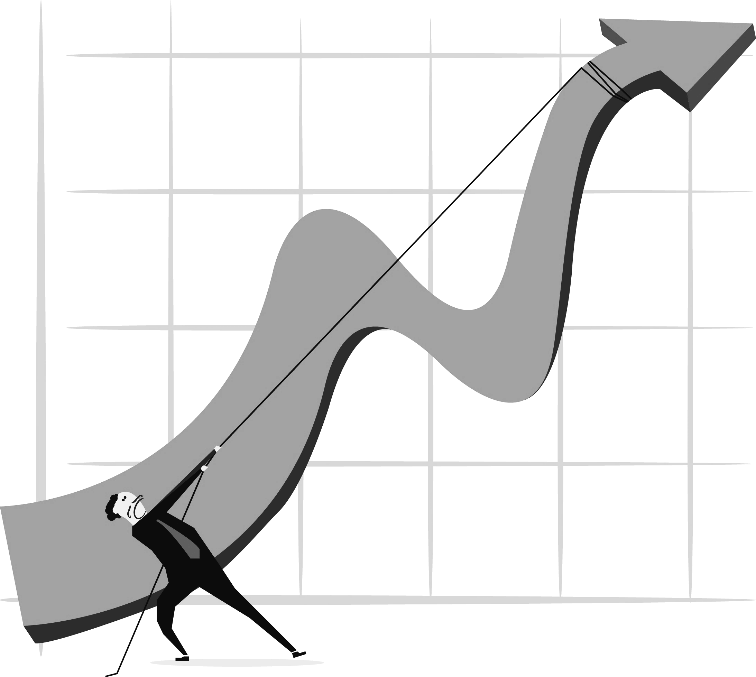 洗衣房的开放时间固定，开放时间少，我们经营时间上午九点到晚上九点不间断，比较适应学生需求时间；
对比二
学校洗衣房洗衣机不多，同学们经常排很久的队，洗一次少则半个小时，多则一个多小时，效率不高，而在我店洗涤足不出户，选择我们急洗也只需一个小时加烘干，优势明显；
对比三
对比可行性分析
Simple project cooperation business plan
校园的洗衣房价格过高，分很多档次，有3块一洗一漂一甩干、4块一洗两漂一甩干，6块一洗三漂两次甩干，即使最高价的6块，洗衣效果不明显，而我们的迷你洗衣机能效等级为五级，以最低的价格享受最好的服务；
对比四
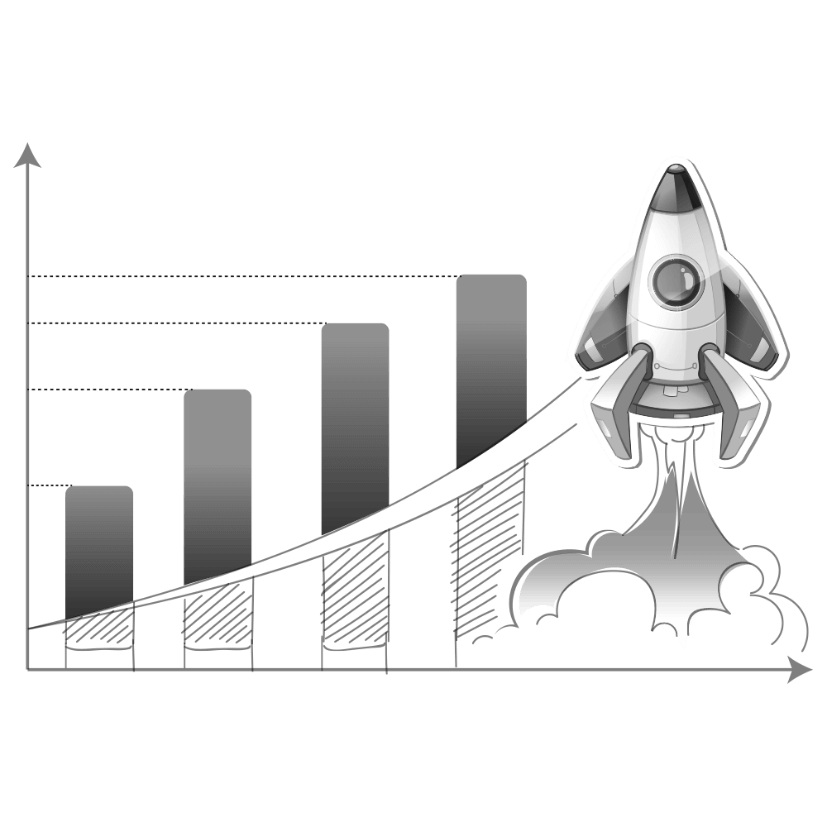 洗衣房要自带洗衣粉，十分麻烦，考虑到这些，我们机房准备了大量洗衣粉；
对比五
学校洗衣房经常有衣服被缠绕的现象，而我们衣服也不会缠绕，对衣物损坏很少，我们的筒干燥洗衣机还能杜绝霉菌的滋生。
对比六
PART 04
财务规划
Lorem ipsum dolor sit amet, consectetuer dipiscing elit, sed diam nonummy
nibheuismod tincidunt ut laoreet dolore
财务指标汇总
Simple project cooperation business plan
单击文本框，对表格信息加
以描述单击文本框对表格信息加以描述单击文本表格信息加以描单击文本格信息加以描述单击文本框，对表格信息加以描述单击文本框对表息加以描述单击文本表格信息加以描单击文本格信息加以描述
投资测算
Simple project cooperation business plan
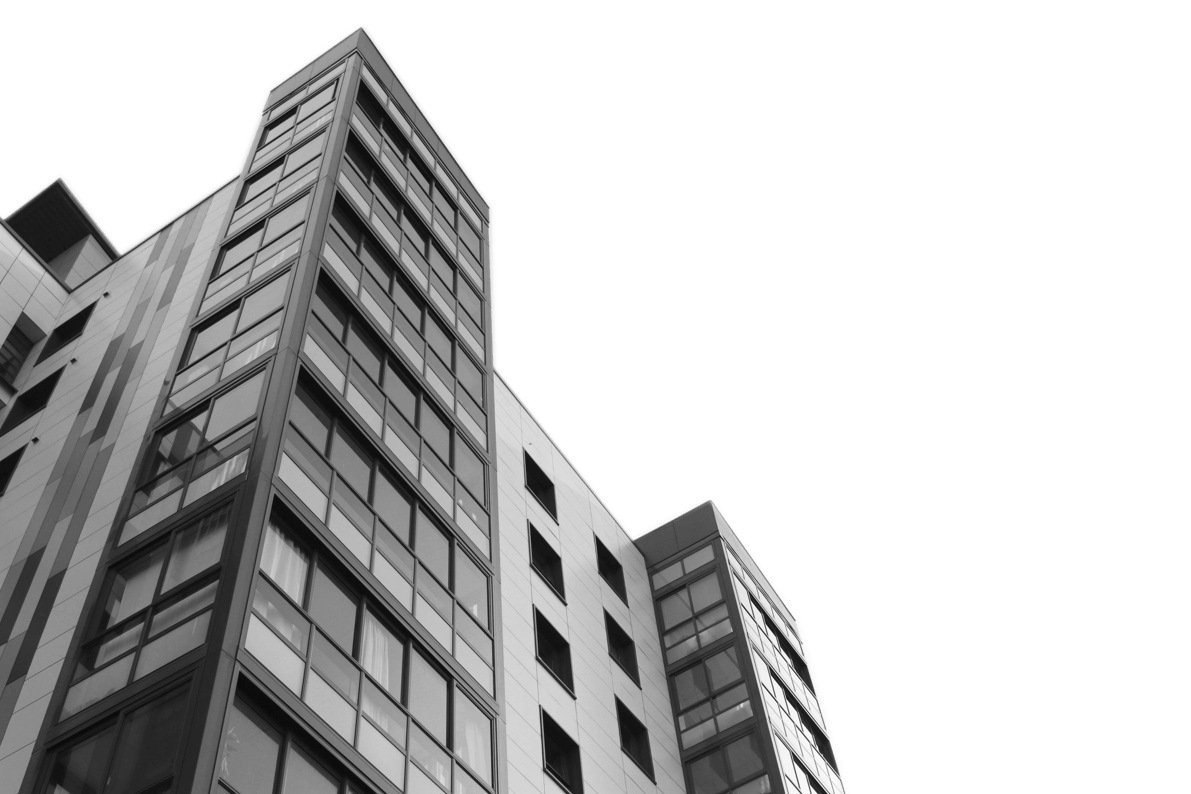 投资与预评估
Simple project cooperation business plan
投资测算及进度安排
基础参数表
不可量化收益描述
风险评估
即拍即传业务的收入主要按场馆进行计费。
按照场馆比赛天数和赛事规模等综合因素，将场馆分分类，各类场馆差异定价。
财务管理
Simple project cooperation business plan
市场风险一
由于我店属于刚创业起步阶段，我们的服务和理念让广大客户认同需要一定时间，很多潜在竞争者也许得到启发，进驻校园，利用资本优势进行不正当竞争，引起我们服务价格的波动，进而影响我们的收益；
市场风险二
现有的校园洗衣房和外面的干洗店等有意推出更低价格或者效仿我们的经营方式，从而引起我们办不起特色。
市场风险三
些学生可能出于个人隐私等各种原因，对我们工作有所顾虑。
财务管理
Simple project cooperation business plan
我店的发展初期，创业者的经验并不是很丰富，有可能会出现资金短缺和资金预算不全的风险或资本的筹集遇到困难或资本中途退出以发生赔偿等风险。如场地租金、设施和设备购买的费用、宣传费用、应付职工薪酬以及赔偿金等各种费用变化都会影响我们的预算，甚至造成我们资金短缺；还有各种不可预测的损耗，如营业外支出。
财务风险
财务管理
Simple project cooperation business plan
财务数据调查分析
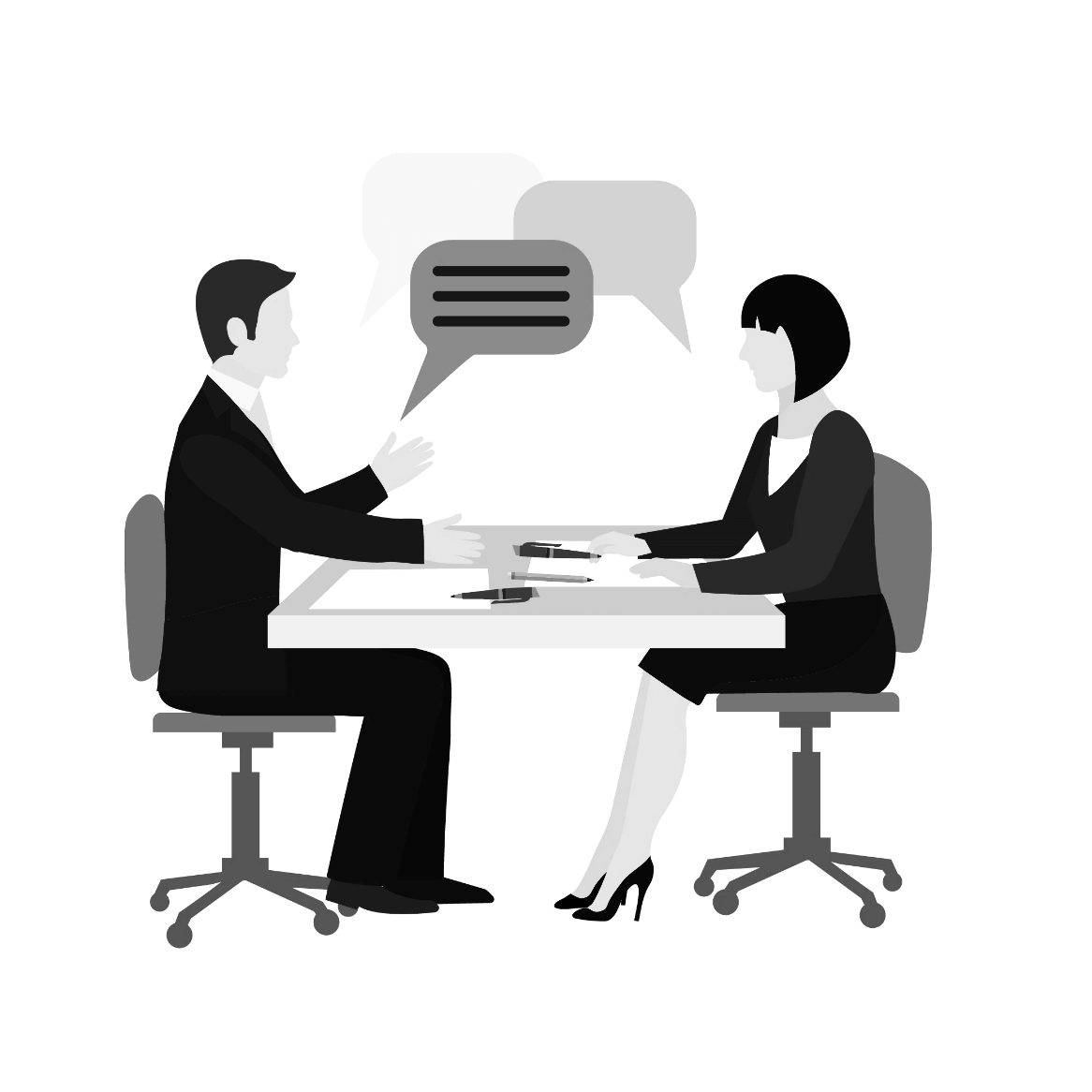 INDUSTRY ANALYSIS
部分大学生生活条单好了，但自立能力却差了，常表现为生活懒惰，不想洗自己的物品，对我们的工作十分支持；
部分大学生觉得洗东西很辛苦很费事，晒衣服晒鞋子又麻烦，青睐于我们的一台龙服务，包洗包烘干；
部分大学生学习比较忙碌，珍惜学习的每一分每一秒希望有人能帮忙清洗衣物；
天气变化无常，烘干服务受大众喜爱；
洗衣服务供不应求，市场非常广阔。校内校外也有各式各样的洗衣店，但他们并未开展校园免费提供上门服务，各项服务并不完善，况且外面人员对校园了解度不高，因该我们“保持洁”有很大的发展前景。
行业分析
财务核算
Simple project cooperation business plan
财务核算预期
洗衣房距离同学们的住处远（或同学们住的太高），洗出来的衣服湿漉漉的，同学们与其拿去那里洗涤不如自己在宿舍手洗
企业生产规划
Simple project cooperation business plan
标题文本预设
标题文本预设
标题文本预设
单击文本框输入详细信息加以描述单击文本框输入详细信息加以描述
单击文本框输入详细信息加以描述
单击文本框输入详细信息加以描述单击文本框输入详细信息加以描述
样品
投产
研发
检测
标题文本预设
单击文本框输入详细信息加以描述单击文本框输入详细信息加以描述
企业计划测评
Simple project cooperation business plan
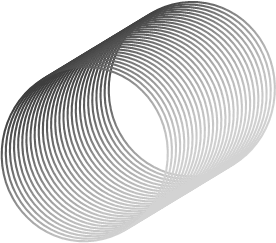 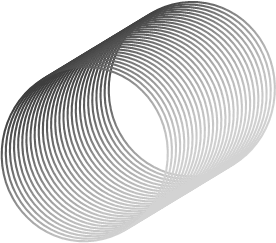 1
2
请添加标题文字
请添加标题文字
请添加标题文字
单击文本框输入详细信息加以描述或者复制文本粘贴单击文本框输入详细信息加以描述者复制文本粘贴单击文入详细信息加以描述或者复制文本粘贴
单击文本框输入详细信息加以描述或者复制文本粘贴单击文本框输入详细信息加以描述者复制文本粘贴单击文入详细信息加以描述或者复制文本粘贴
单击文本框输入详细信息加以描述或者复制文本粘贴单击文本框输入详细信息加以描述者复制文本粘贴单击文入详细信息加以描述或者复制文本粘贴
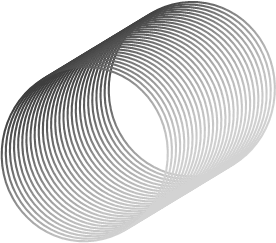 3
FUTURE
憧憬未来
诚信铸就品质  创新引领未来
公司始终秉承“客户为尊、服务为荣、创意为先、技术为实”的经营理念，恪守“共创、共享、共赢”的企业精神，以“平台+”战略为牵引，全面提升核心竞争力，通过开放式创新、卓越运营管理、人才梯队建设等战略的实施。
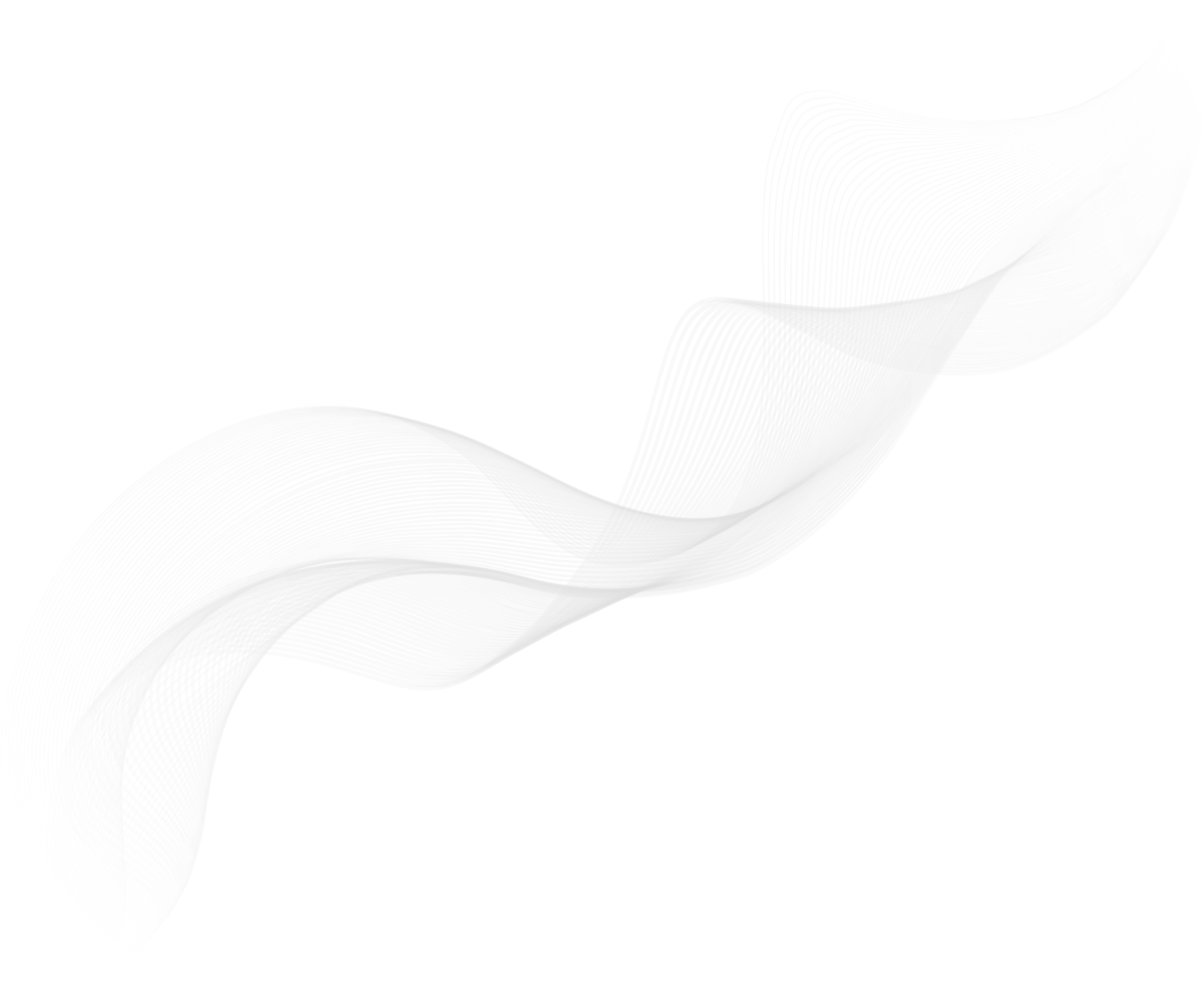 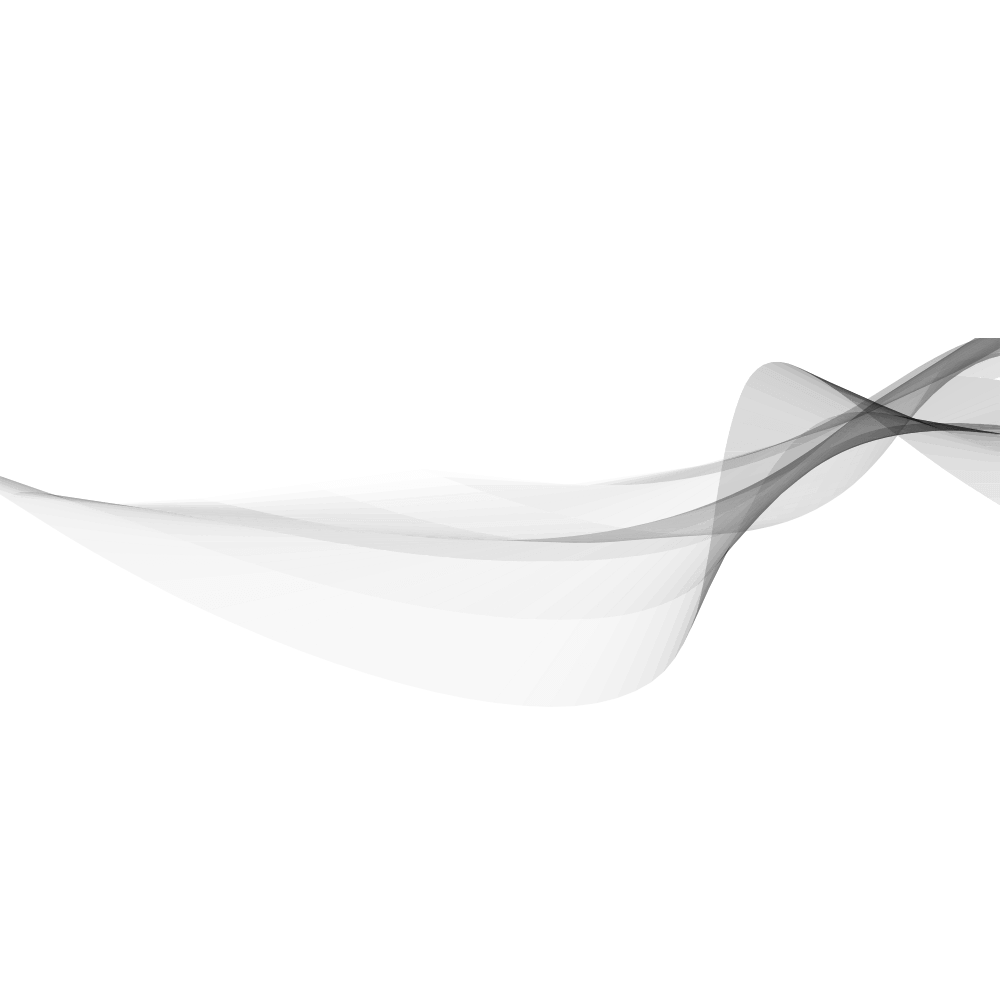 2021
THANK YOU
演示完毕 谢谢观看
Lorem ipsum dolor sit amet, consectetuer dipiscing elit, sed diam nonummy
 nibheuismod tincidunt ut laoreet dolore magna aliquam erat volutpat. Ut wisi enim ad minim veniam, quis nostrud
XX网络科技